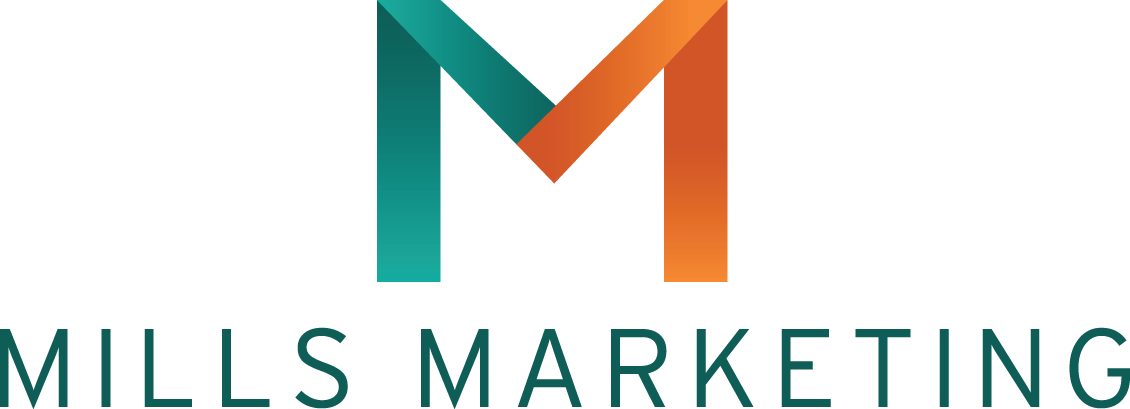 IGNITE YOUR REACH Digital Training
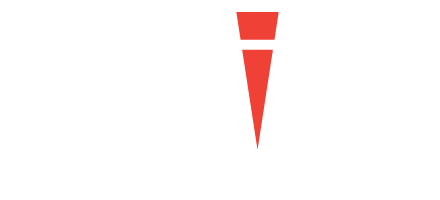 WHERE YOUR COMMUNITY WATCHES, WE CONNECT
WHERE YOUR COMMUNITY WATCHES, WE CONNECT
WHERE YOUR COMMUNITY WATCHES, WE CONNECT
WHERE YOUR COMMUNITY WATCHES, WE CONNECT
AGENDA

Trends in Digital
Tactics by Funnel
Customer Needs Analysis
Strategy for KPI
THE EVOLVING STREAMING & LINEAR TV LANDSCAPE
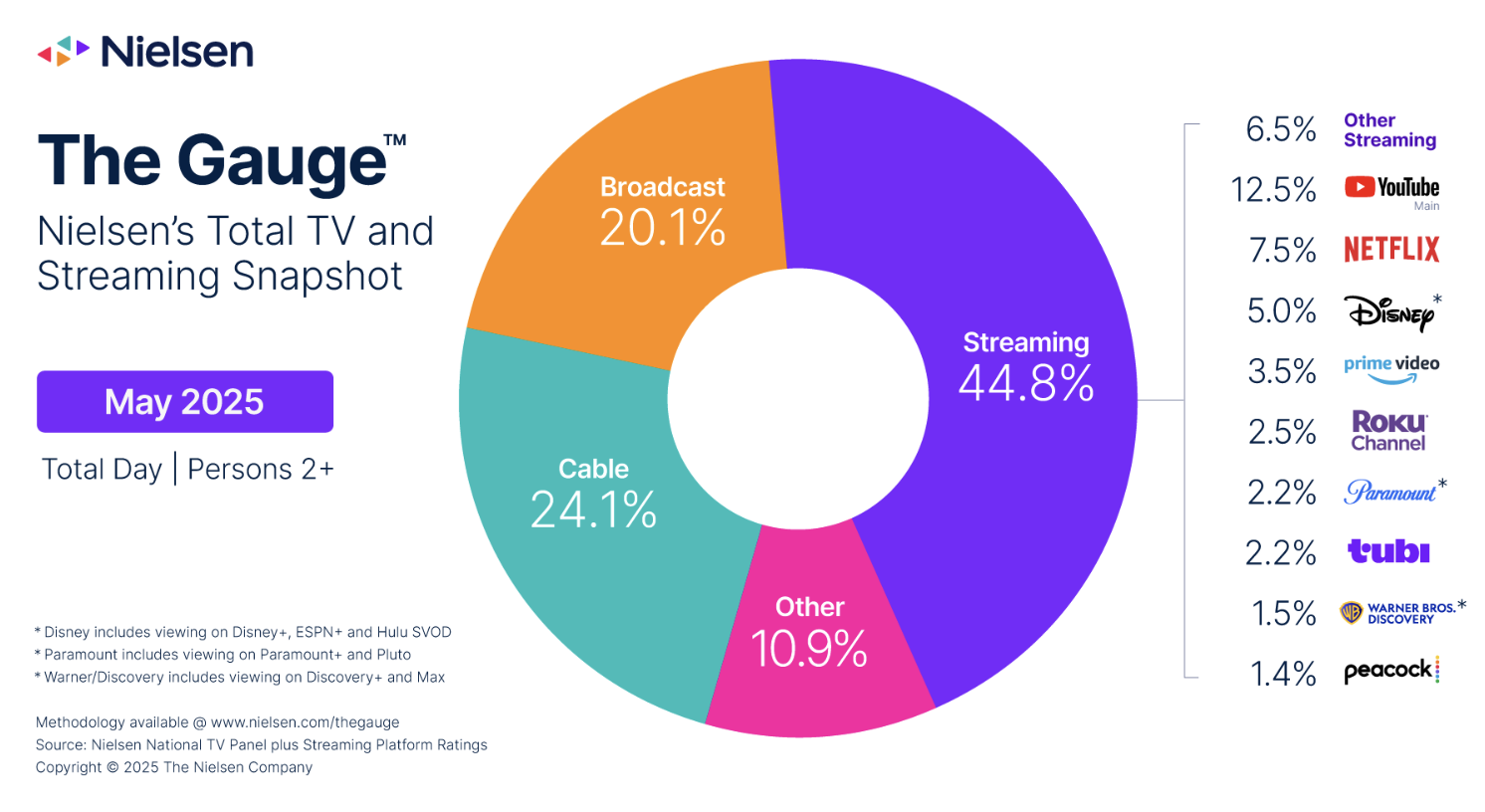 May 2025 - STREAMING HITS 44.8% OF U.S. TV
Dominant Market Share: Streaming accounts for 44.8% of total TV usage, surpassing both cable (24.1%) and broadcast (20.1%), indicating where audiences are shifting.
Precise Targeting: Unlike linear TV, streaming platforms enable advanced audience targeting and personalized ad delivery, maximizing ROI. 
Growing Momentum: As streaming outpaces traditional TV, ad dollars are following audience behavior, making it critical to invest in streaming for long-term brand exposure.
Share of total U.S. TV time in May 2025.   (Nielsen)
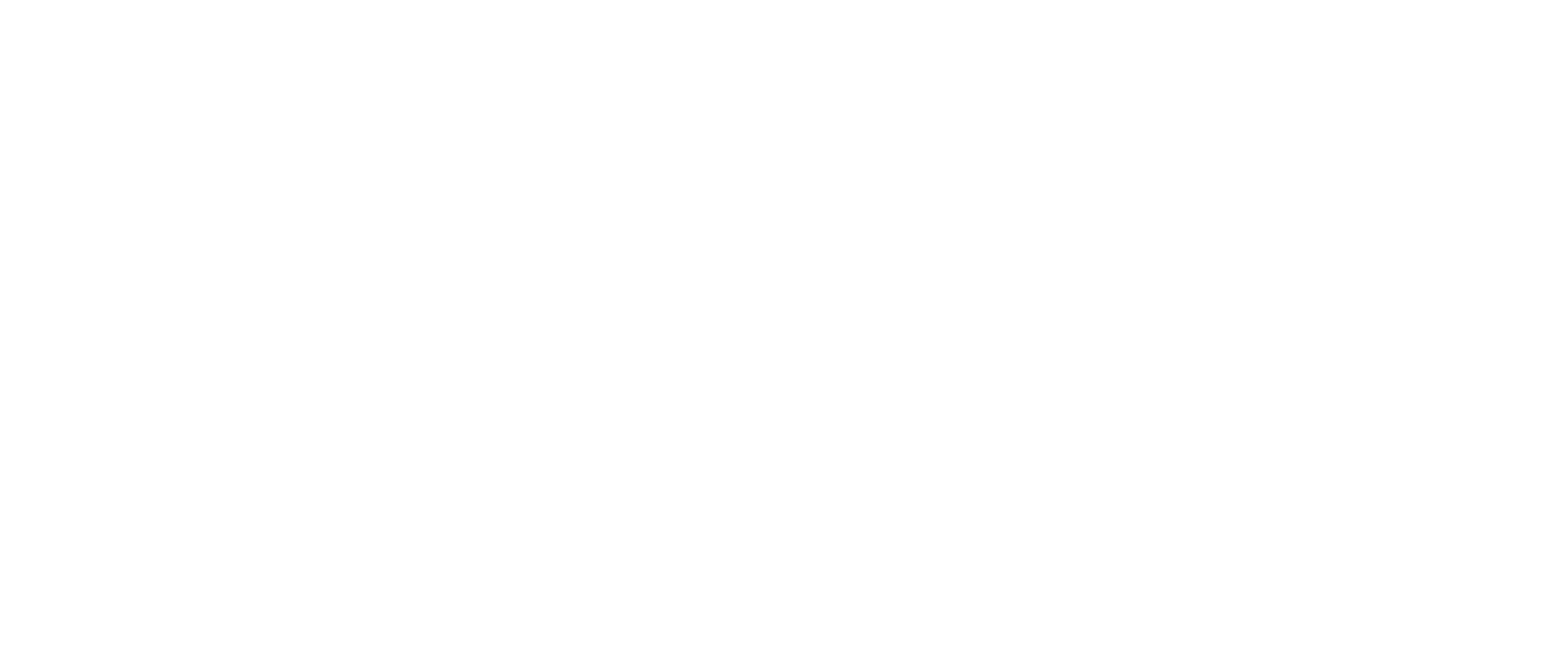 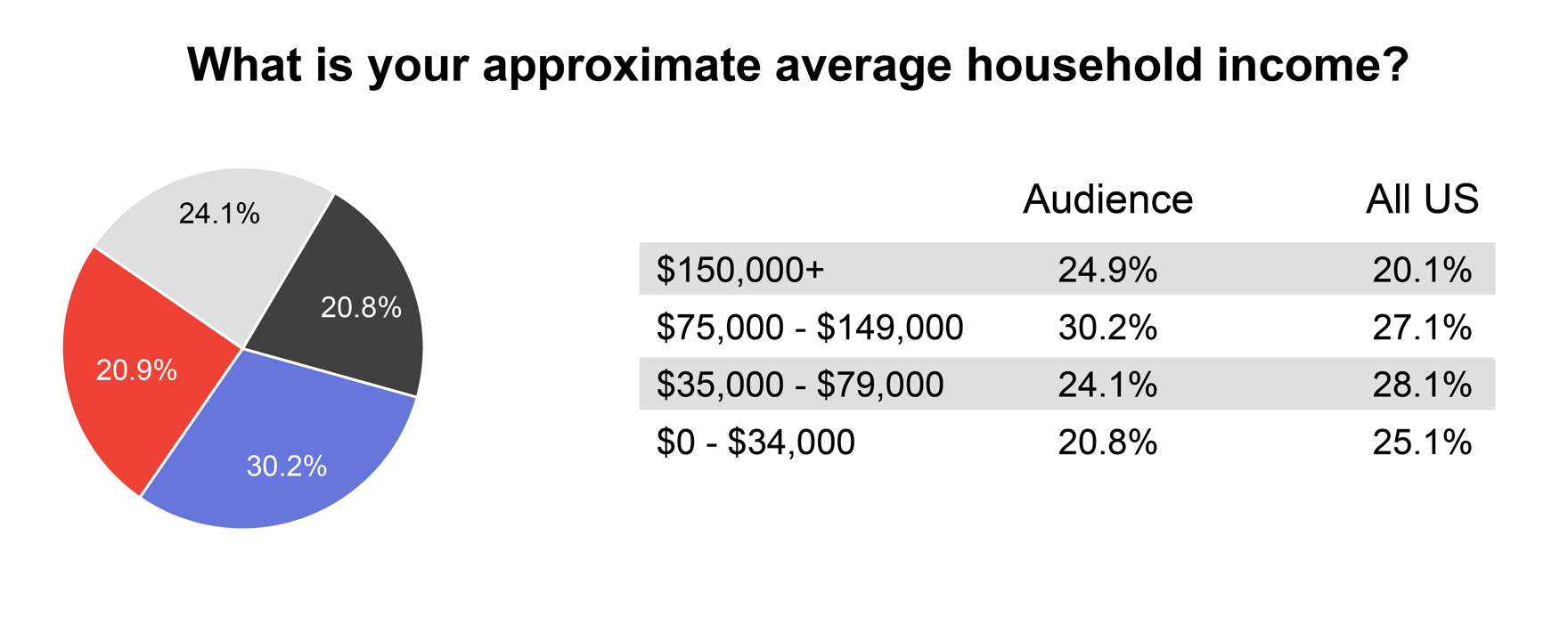 DEMOGRAPHICS OF STREAMING TV USERS
UNLOCK PREMIUM AUDIENCES WITH STREAMING TV
STV Usage by Age Group (2024)
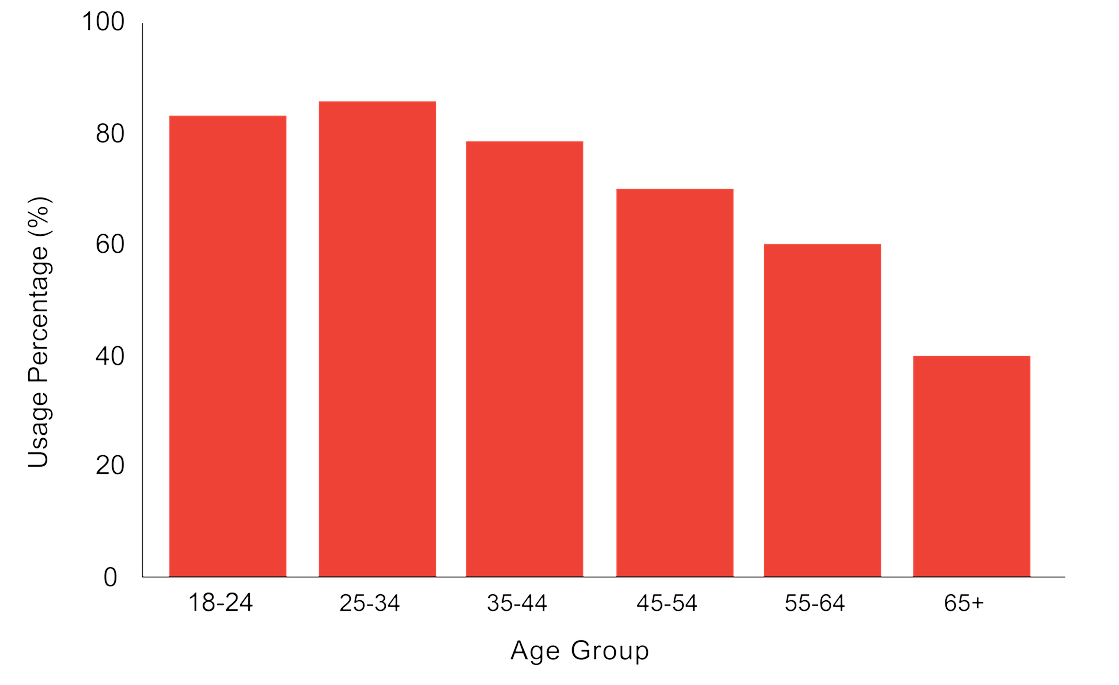 Streaming TV: Access to Affluent, Engaged Audiences
Core Audience: Ages 25-44, led by high-earning professionals
35-44 group exceeds national streaming averages by 23%
Growing adoption among older viewers, signaling a shift from traditional TV
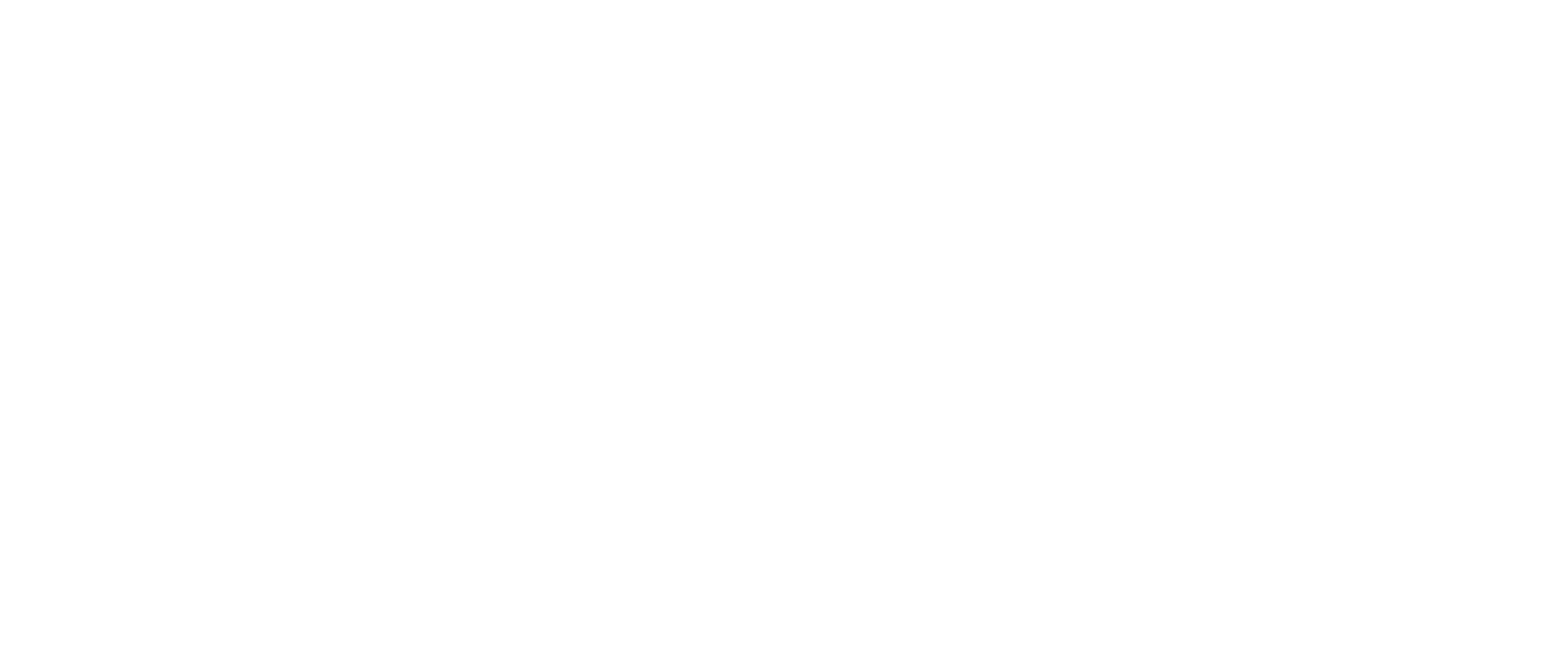 Pew Research Center. (2023). Media consumption across generations. https://pewresearch.org
THE VIEWER IS NOW THE PROGRAMMER
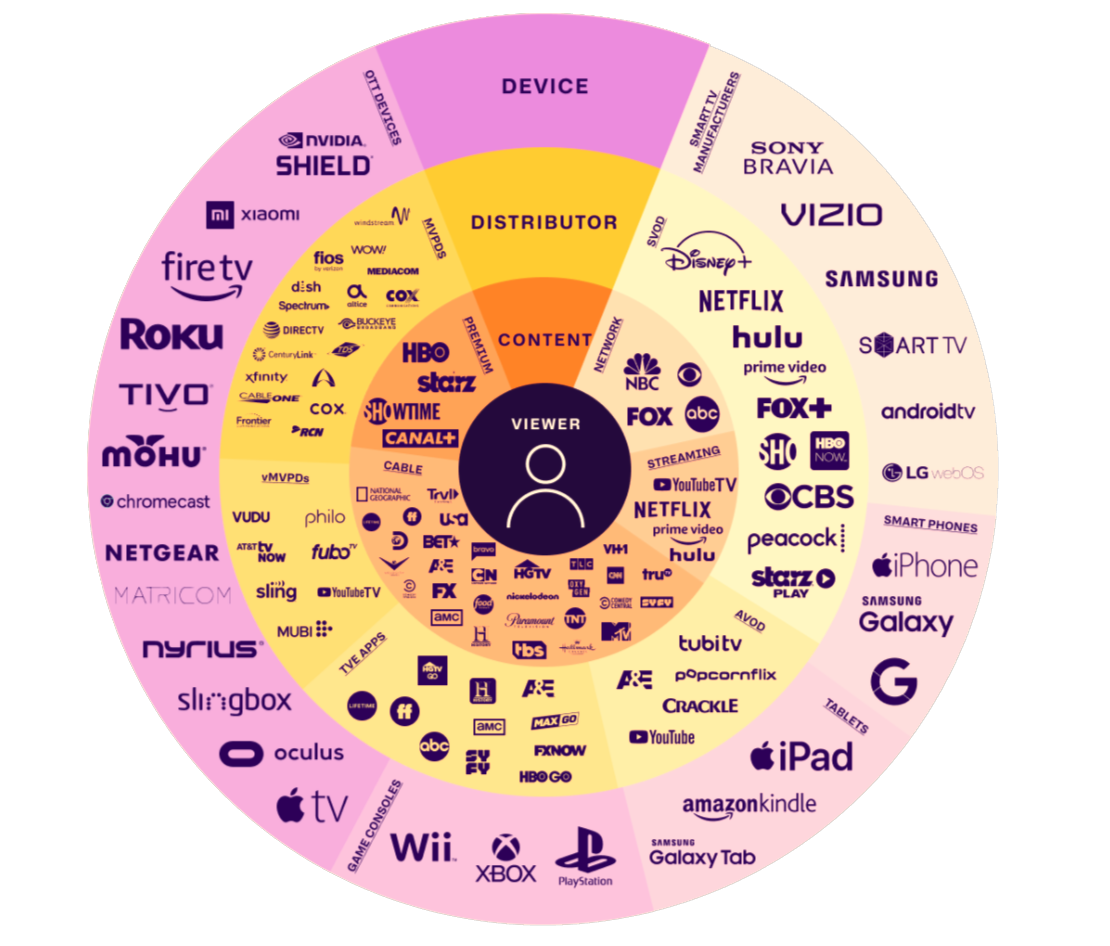 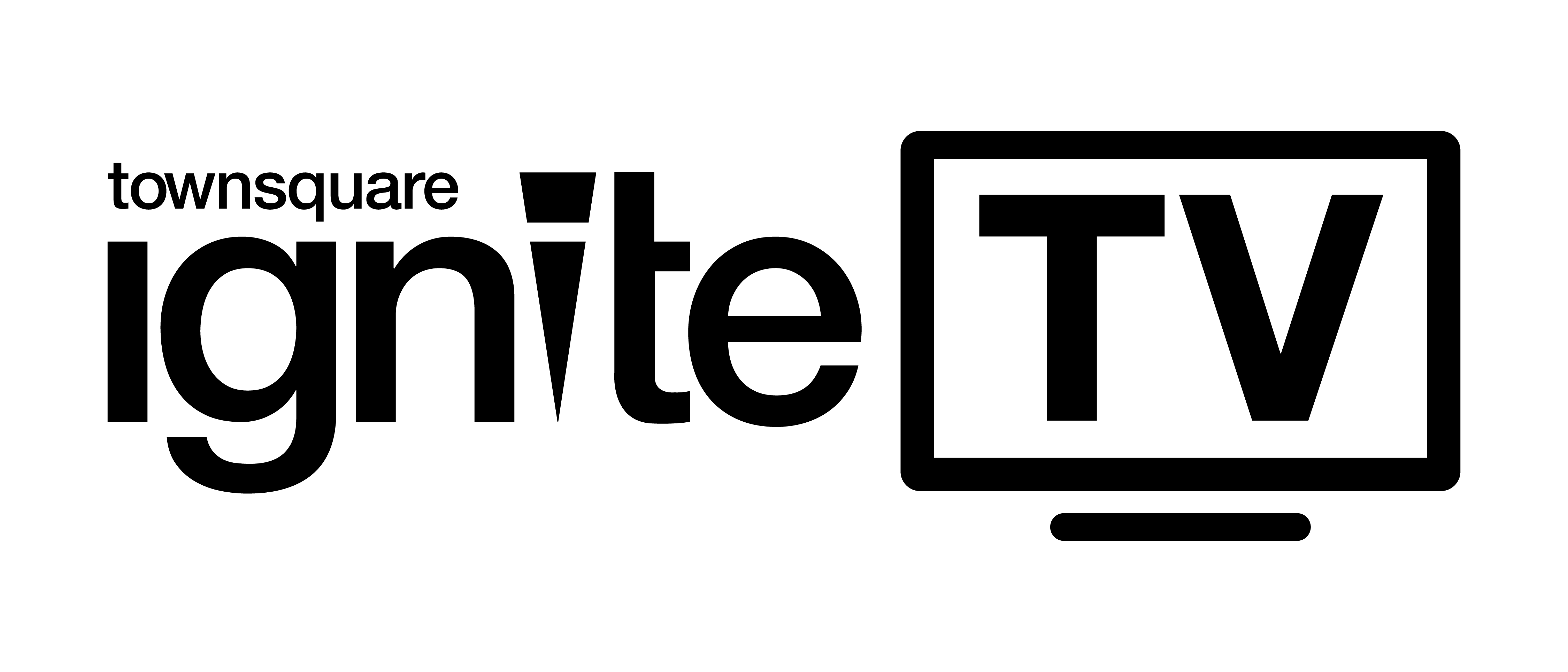 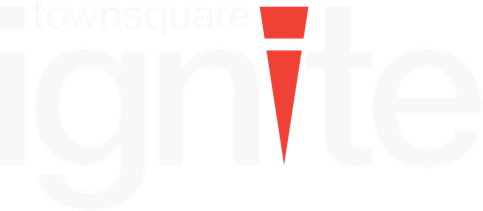 3 WAYS INVENTORY IS SOURCED
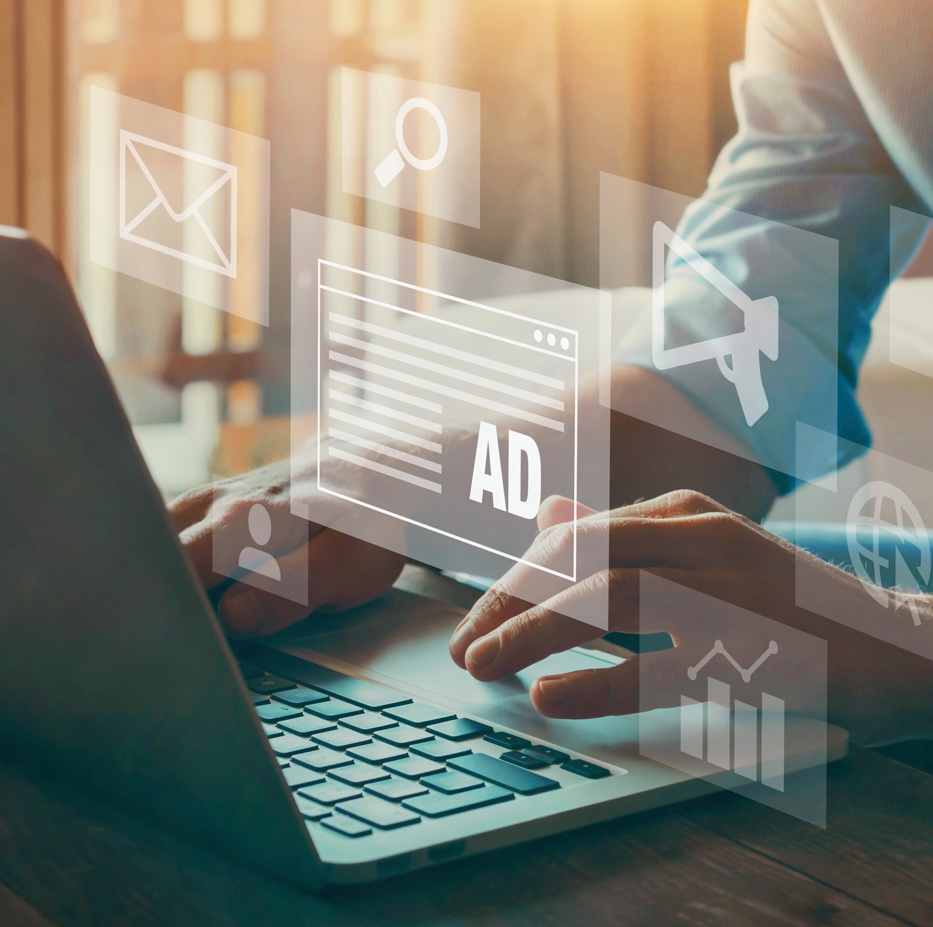 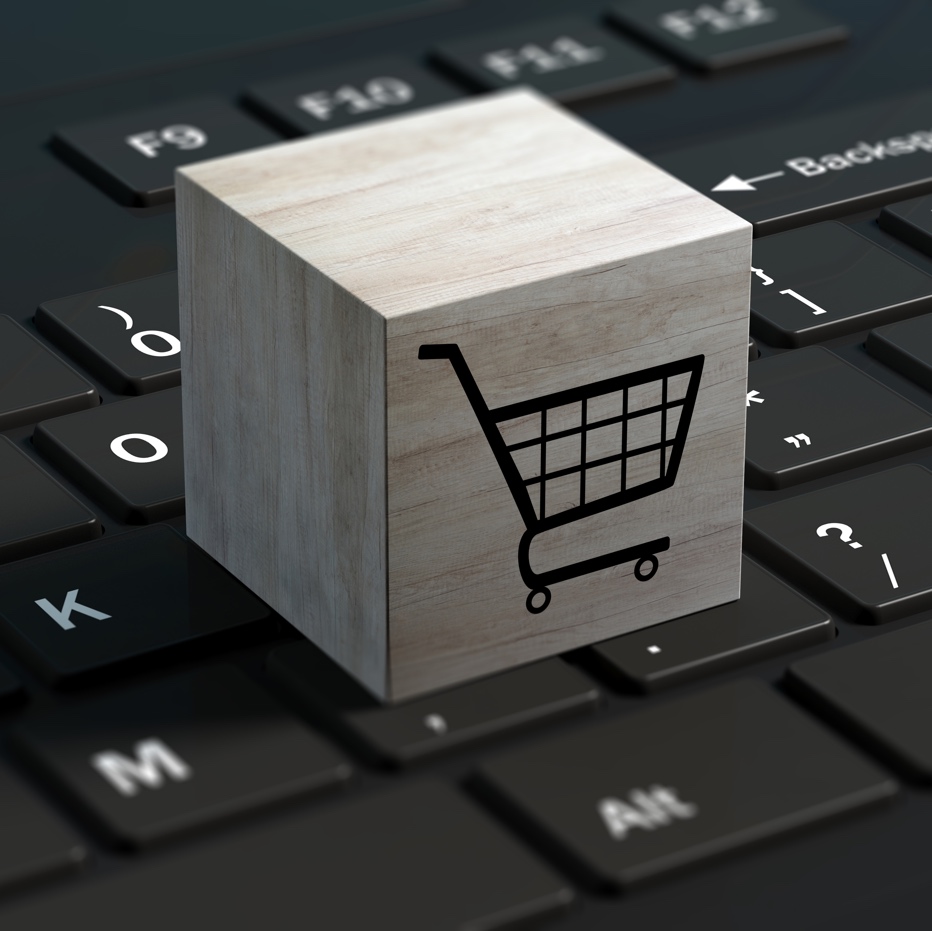 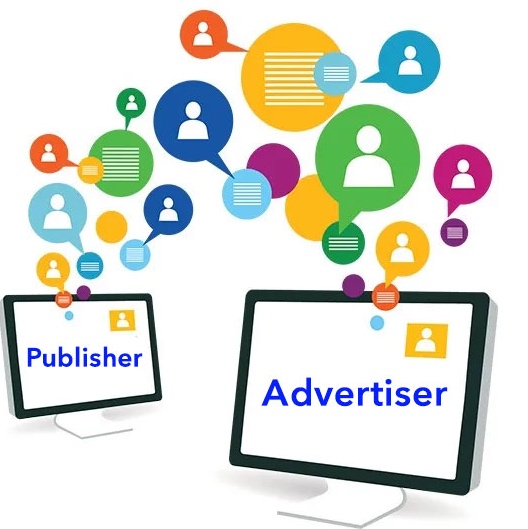 PUBLISHER DIRECT
PROGRAMMATIC
PLATFORM DIRECT
How Purchasing  Works: 
Automatically via real-time bidding on a DSP (Demand-Side Platform)

Benefits: Ensures broad reach, and cost efficiency
How Purchasing Works: Through direct negotiations or agreements with a publisher

Benefits: Provides exclusive placements and direct publisher relationships
How Purchasing Works: Buy directly from specific platforms

Benefits: Offers premium inventory and precise audience control
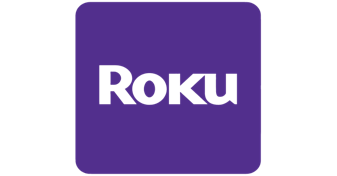 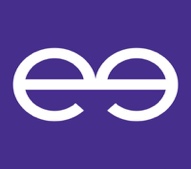 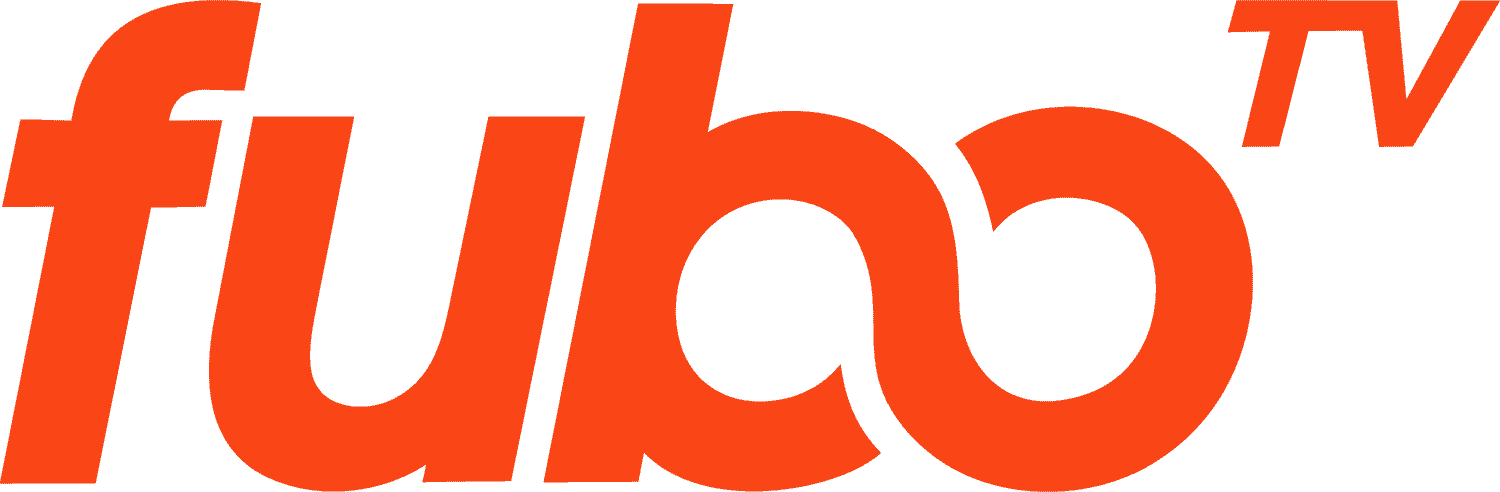 What does success mean to your Business?
We prioritize your business success by aligning our strategies with your specific goals—whether it's driving awareness, increasing website traffic, or maximizing conversions. 
Our detailed conversion tracking allows us to measure performance across every stage of the customer journey. 
By closely monitoring key metrics tied to your objectives, we continuously optimize campaigns to ensure they deliver meaningful, measurable results, helping you achieve sustainable growth and a strong return on investment.
How we consume media today
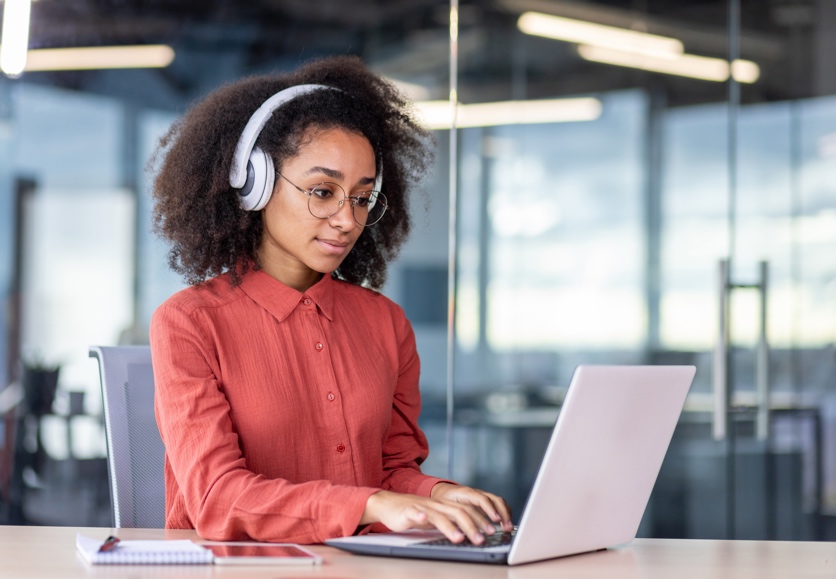 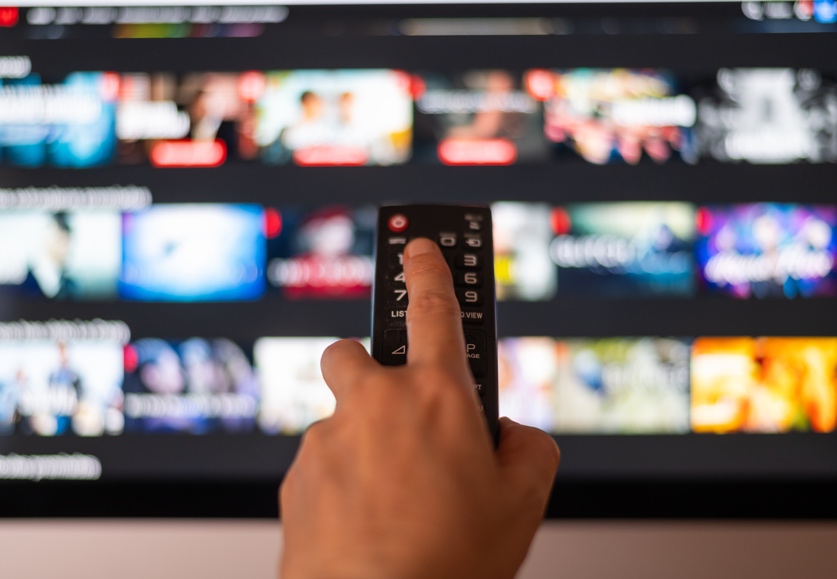 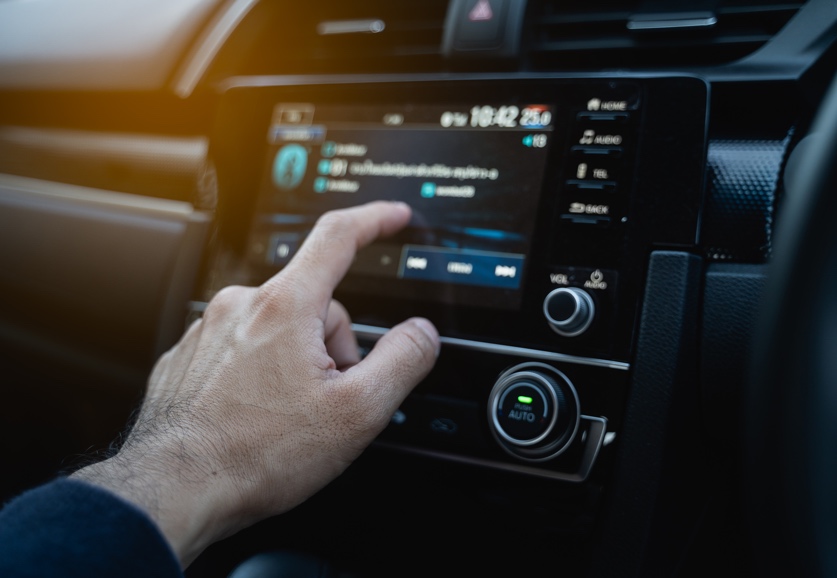 STREAMING AUDIO
STREAMING TV
RADIO
Weekly online radio consumption has increased to 70% in 2023, increasing from 12% in 2007.
*Statista 2024
75% of households will watch streaming TV this year and cord cutters now outnumber traditional TV subscribers. 
*E-marketer US OTT viewership forecast
97% of adults listen to radio or streaming on their way to work and AM/FM radio reaches 91% of 18+ Americans.
*Edison Research in 2022
Which Tactic should you choose?
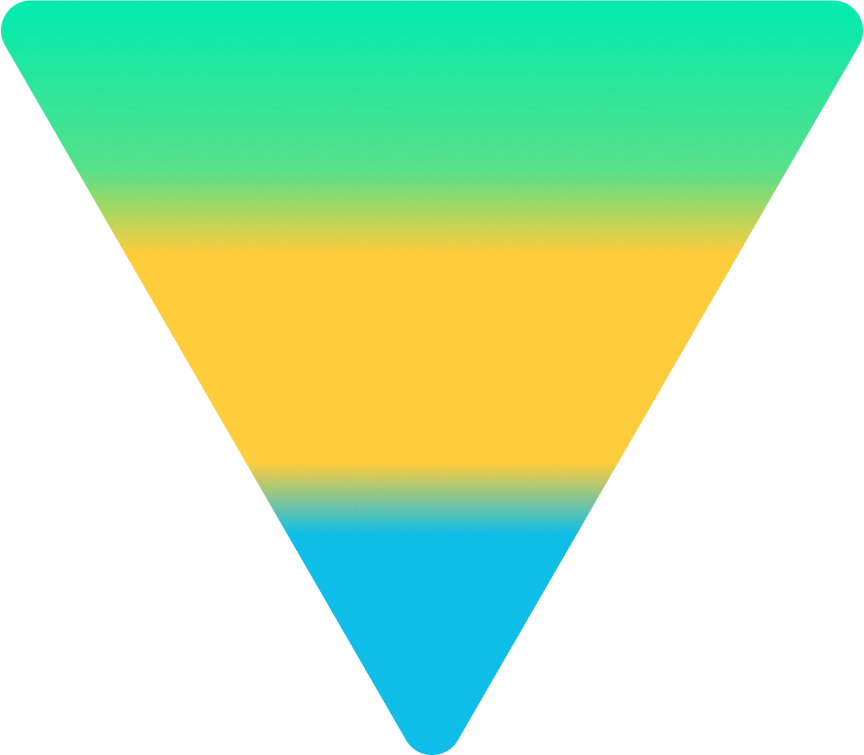 Awareness
STV, Programmatic Audio, YouTube, TikTok, Facebook Video, Preroll Video, Snapchat
Consideration
Programmatic Display, Facebook Link Click, Tik Tok Link Click, SEM (max click goal), Remarketing from Awareness exposure
Intent
Meta converions, Facebook lead gen, Spark AI, SEM (max conversion goal), Tik Tok Conversion
[Speaker Notes: Plan details: Nov 1st - 30th Denver DMA]
Sell solutions, not products
To focus on customer solutions we have to simplify the offerings and give autonomy to buying team to optimize for goals
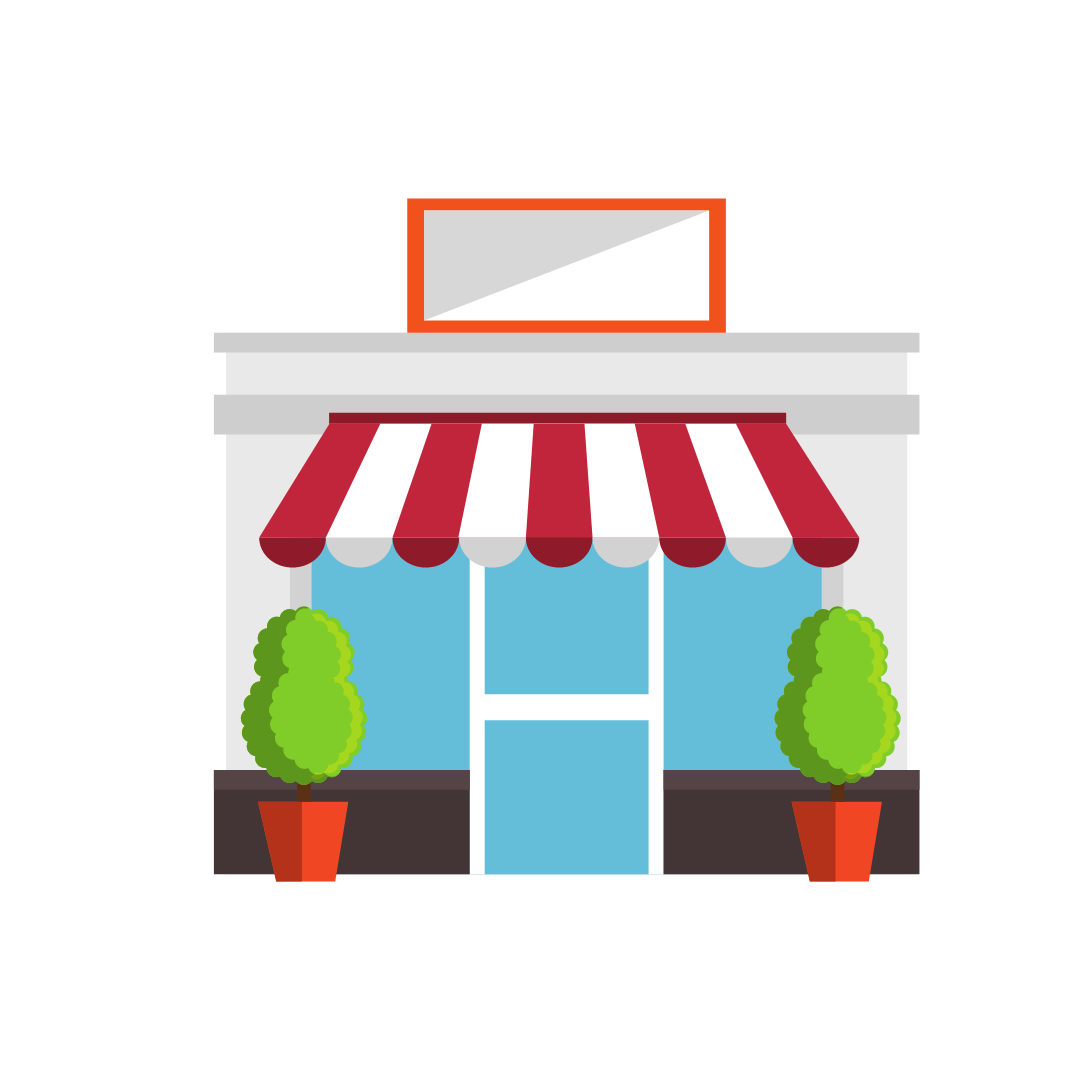 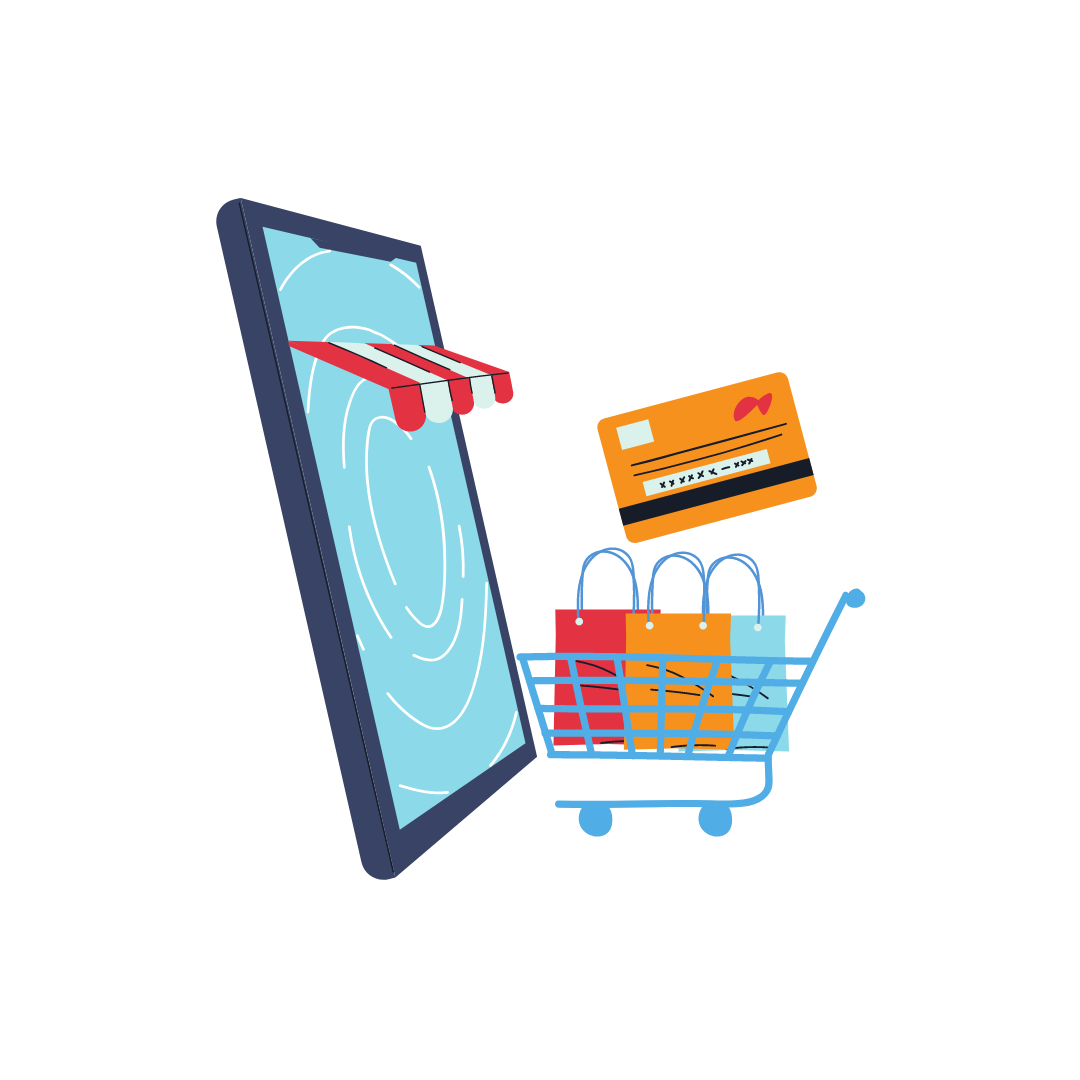 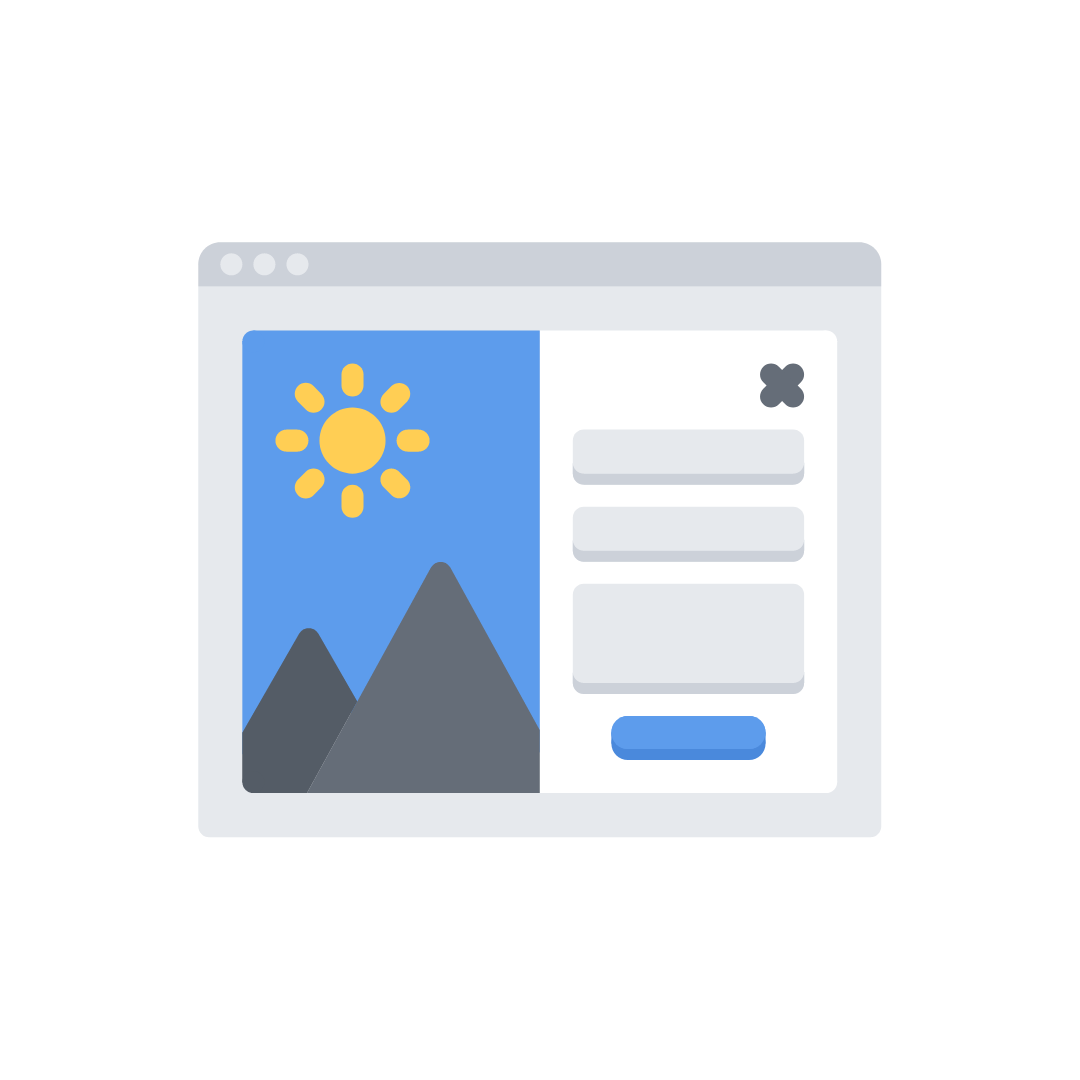 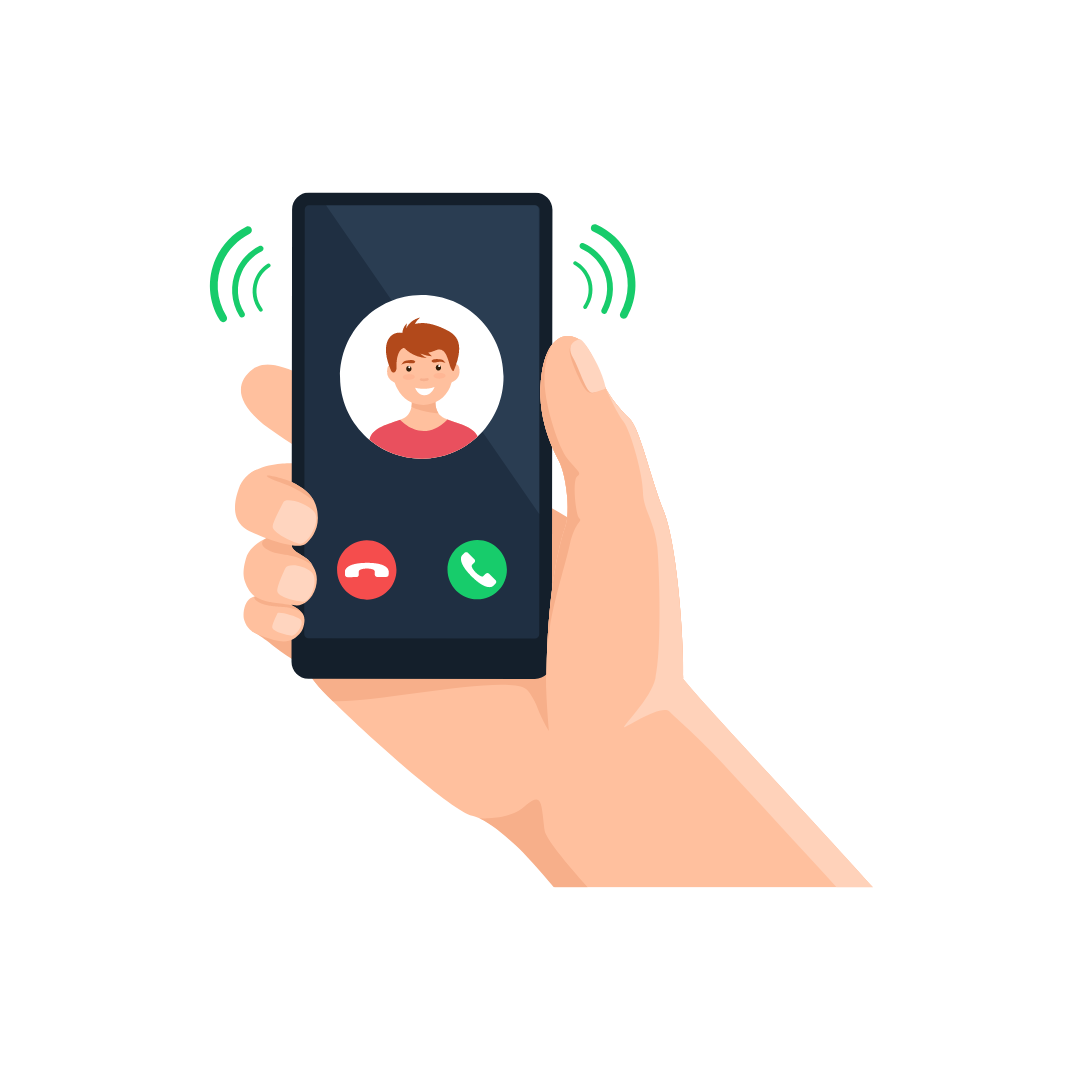 Understand your Clients Needs
To sell effective campaigns we must understand the goals of the customers and how we plan to achieve them